University of Salahaddin-ErbilCollege of Education-ShaqlawaDepartment of Physical EducationThird Stage
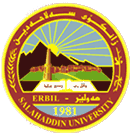 Principles of Statistics




Presented by
Lecturer’s Zanyar M. Mohammad


Academic Year: 2022-2023
Chapter FourSkewness & Kurtosis
Skewness (التواء)جةماندن
Skewness is a measure of symmetry(هاوتايي).
(Not Skewed)
Central Moments
First Moment


Second Moment


Third Moment


Fourth Moment
Mean
Mean
Mean
Median
Mode
Mode
Mode
Median
Median
Symmetric
(Not Skewed)
Positively
Skewed
Negatively
Skewed
Skewness
Home Work

If x equals ( 4 , 3 , 5 , 3 , 6 ), Proof
Kurtosis (تفلطح)

Kurtosis is a measure of whether the data are peaked(لووتكه) or flat relative to a normal distribution.